ỦY BAN NHÂN DÂN HUYỆN AN LÃO
TRƯỜNG TIỂU HỌC QUANG TRUNG
SÁCH KẾT NỐI TRI THỨC VỚI CUỘC SỐNG
MÔN: TOÁN
Bài 18: Luyện tập chung
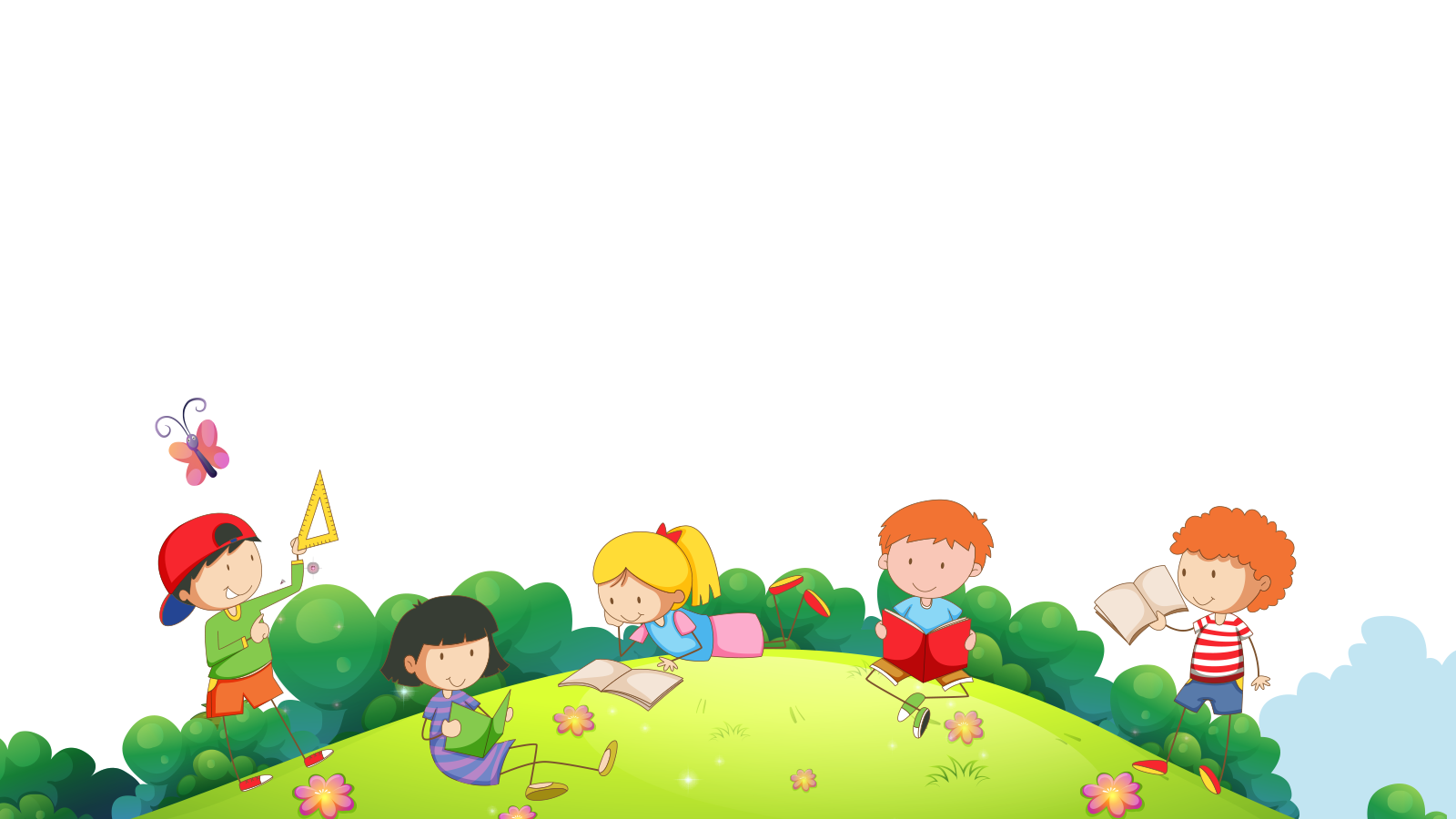 Giáo viên: Đỗ Thanh Huyền
Lớp: 2C
CHỦ ĐỀ 3
LÀM QUEN VỚI KHỐI LƯỢNG, DUNG TÍCH
BÀI 18:
LUYỆN TẬP CHUNG
1
Tính
a)40kg + 20kg = 		8kg + 5kg =              	25kg + 31kg = 
    60kg – 40kg = 		13kg – 8kg = 		56kg – 31kg =
30l + 10l = 		7l + 6l = 		          45l + 23l = 
40l – 10l = 	           13l – 7l = 		           68l -23l =
Thỏ, gà, chó chơi cầu thăng bằng. Biết cả hai trường hợp dưới đây cầu đều thăng bằng.
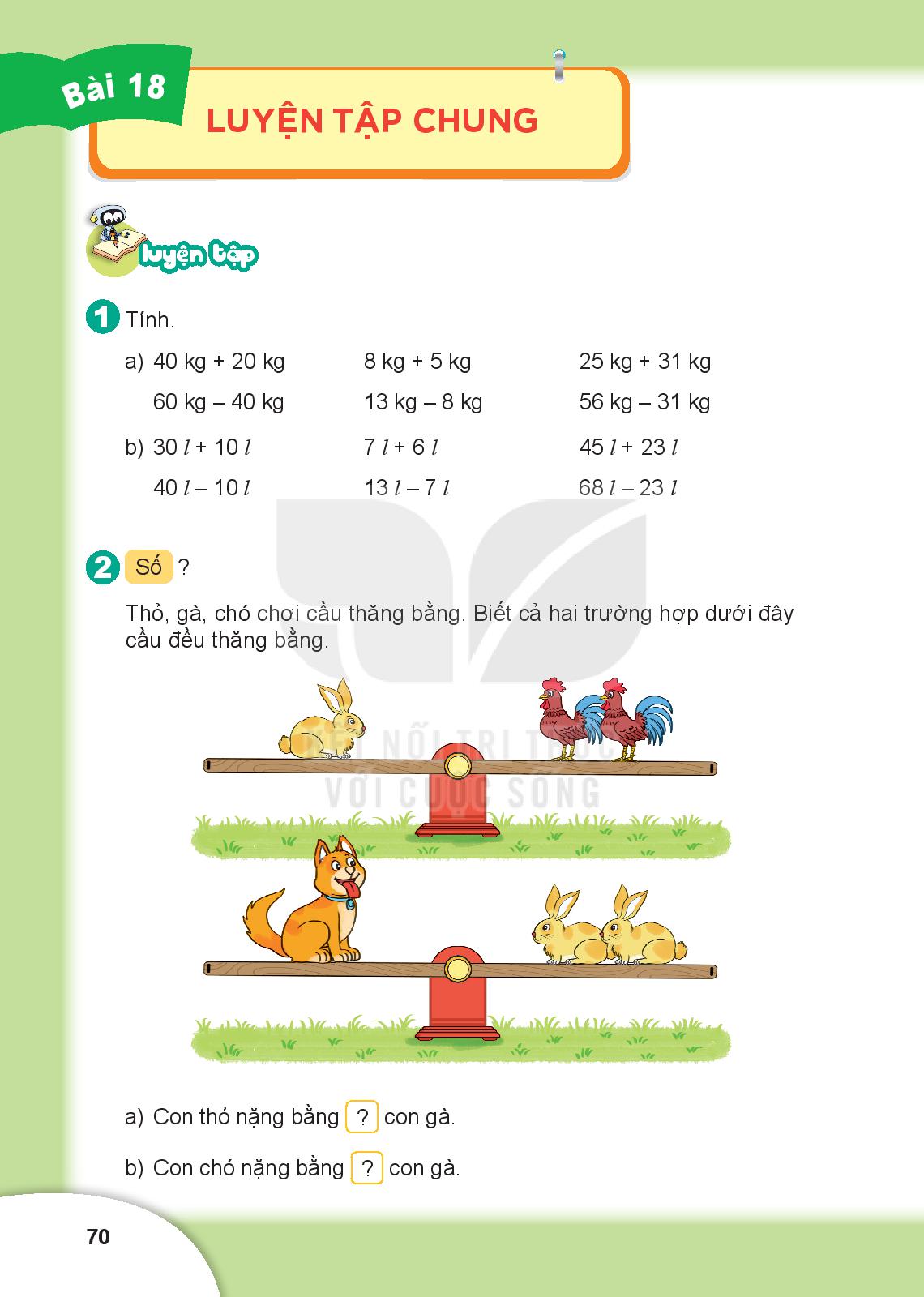 2
Con thỏ nặng bằng        con gà.
Số  ?
Thỏ, gà, chó chơi cầu thăng bằng. Biết cả hai trường hợp dưới đây cầu đều thăng bằng.
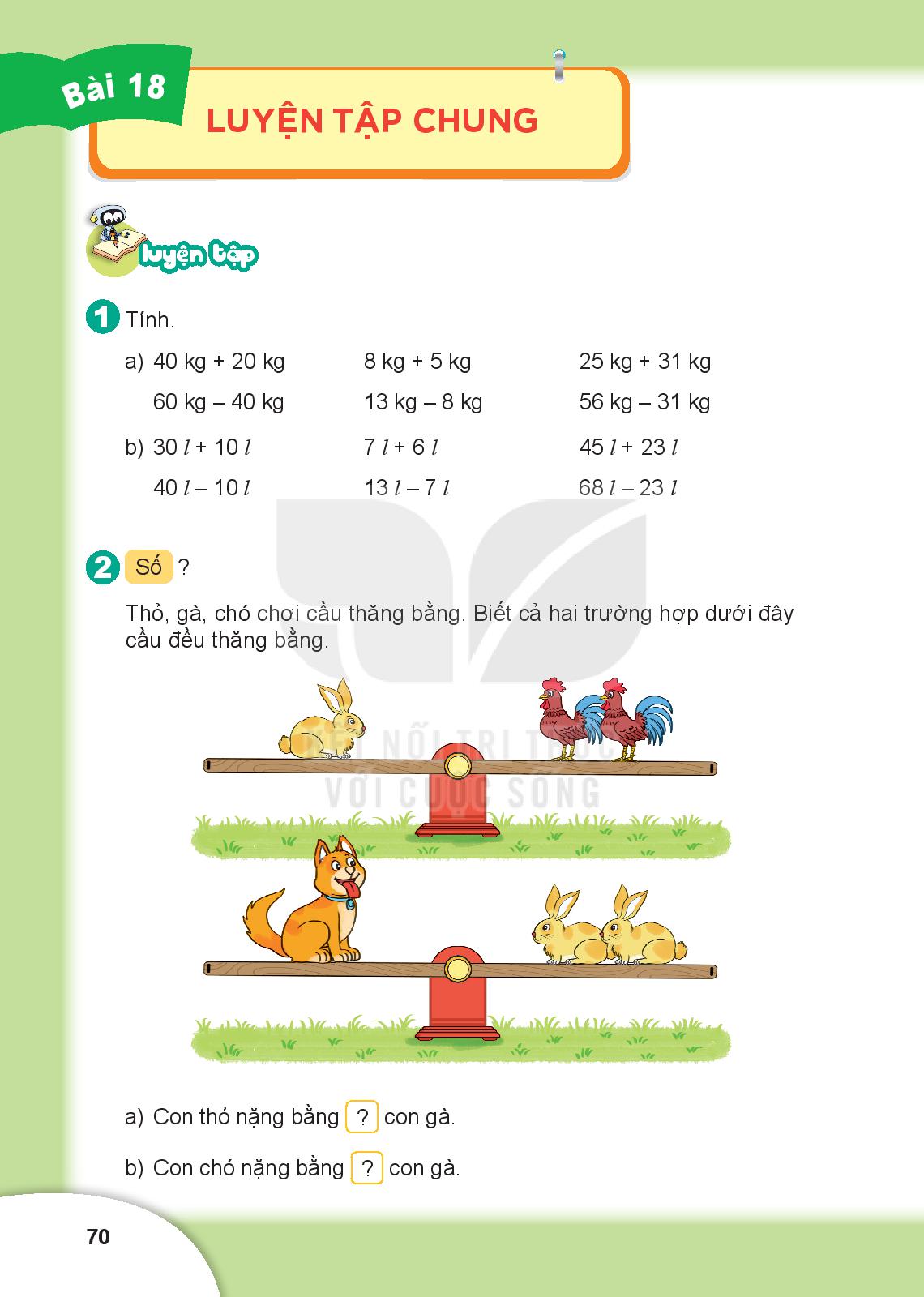 2
b. Con chó nặng bằng         con gà.
Số  ?
Tại cửa hàng xăng dầu, một người đi ô tô vào mua 25l xăng, một người đi xe máy vào mua 3l xăng. Hỏi cả hai người mua bao nhiêu lít xăng.
3
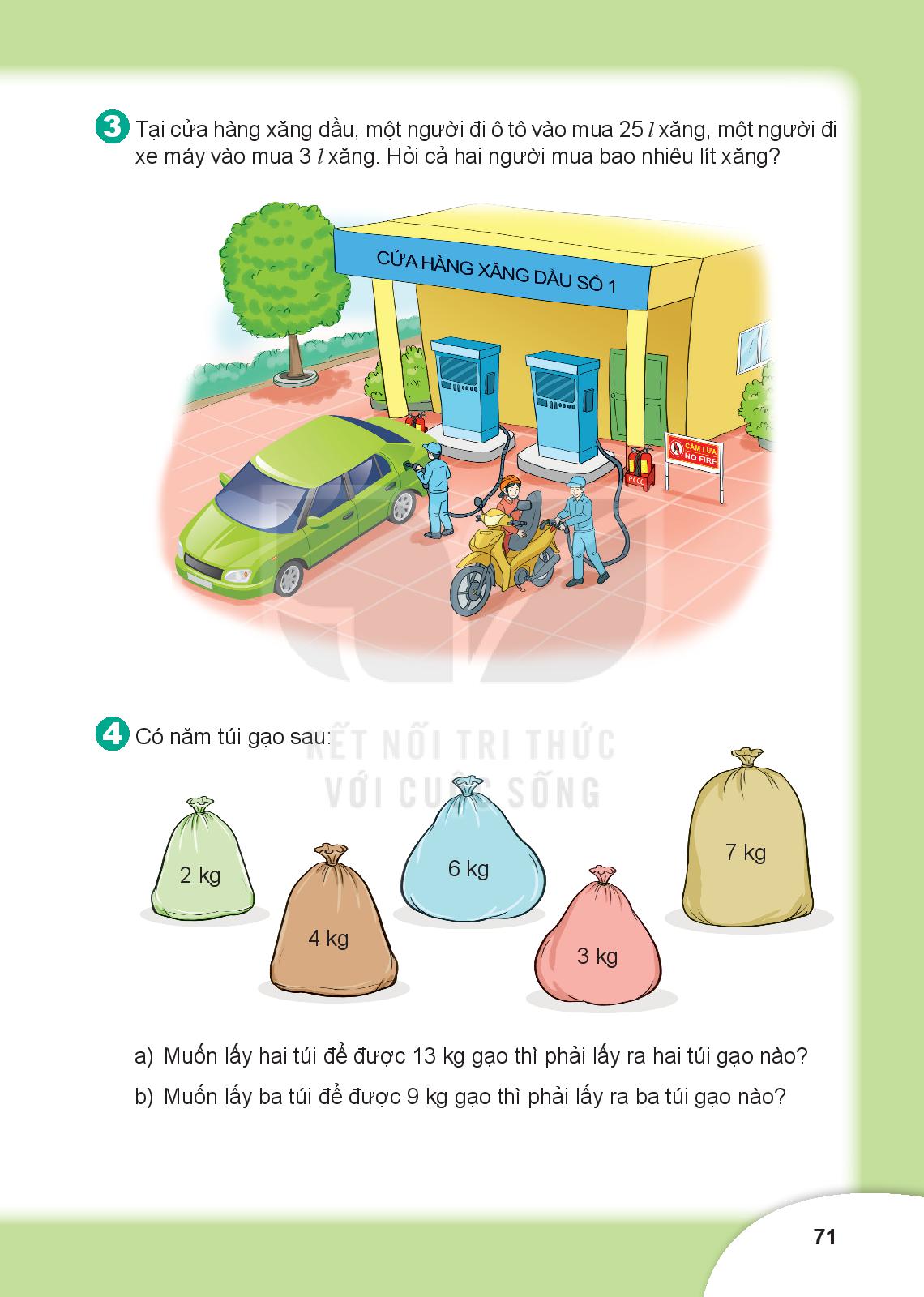 Bài giải
Cả hai người mua số lít xăng là:
         25 + 3 = 28 (l)
                     Đáp số: 28l xăng
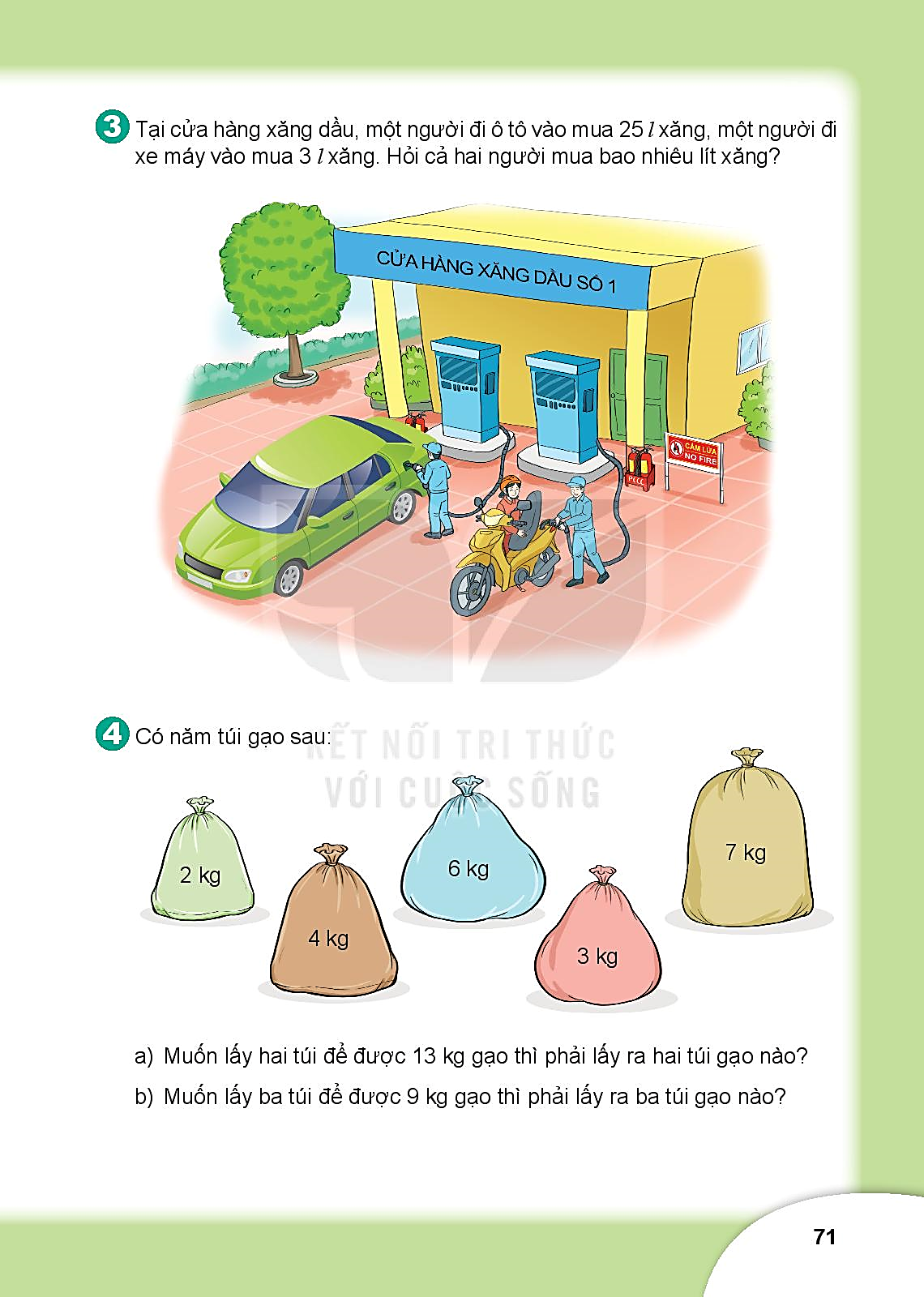 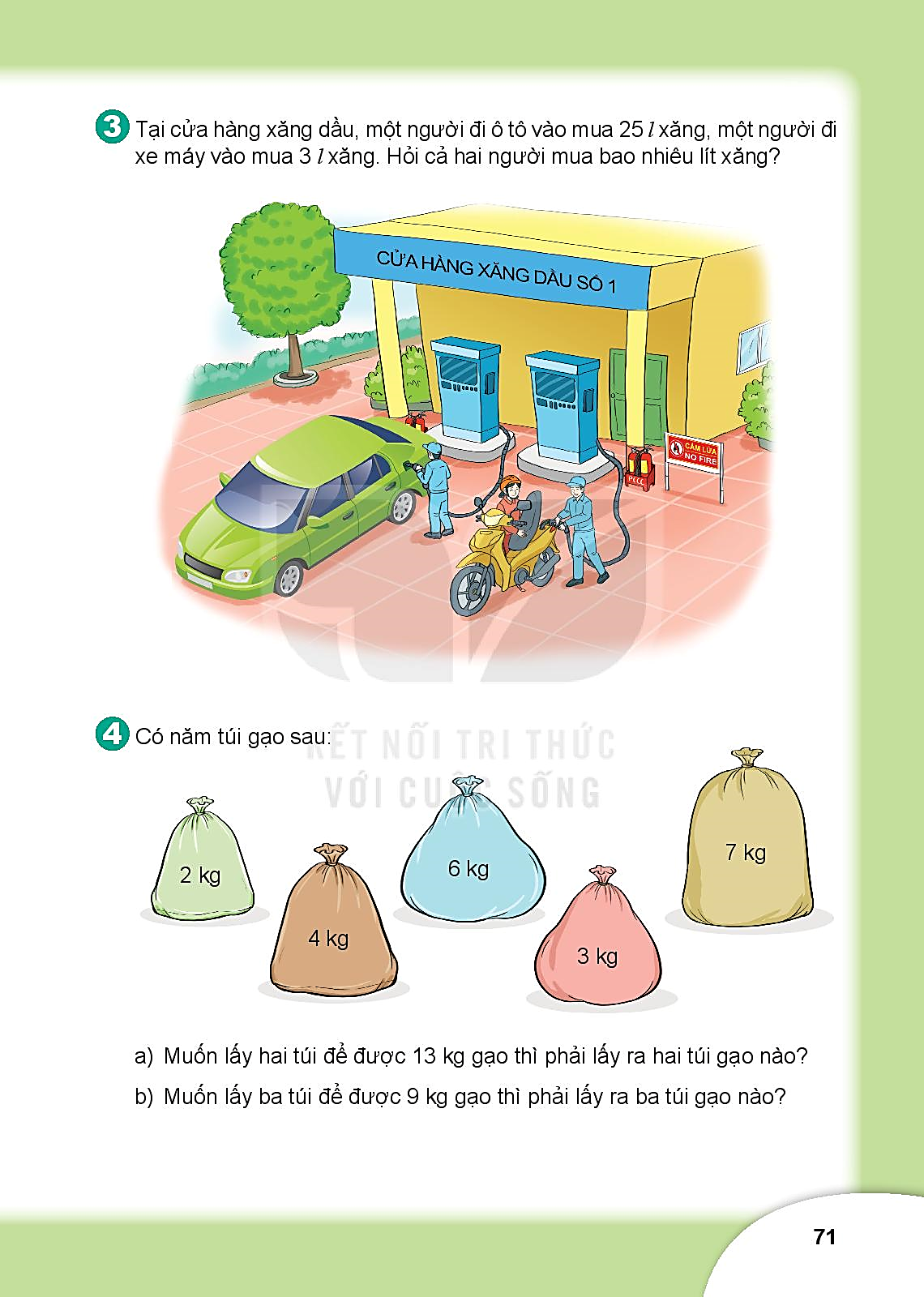 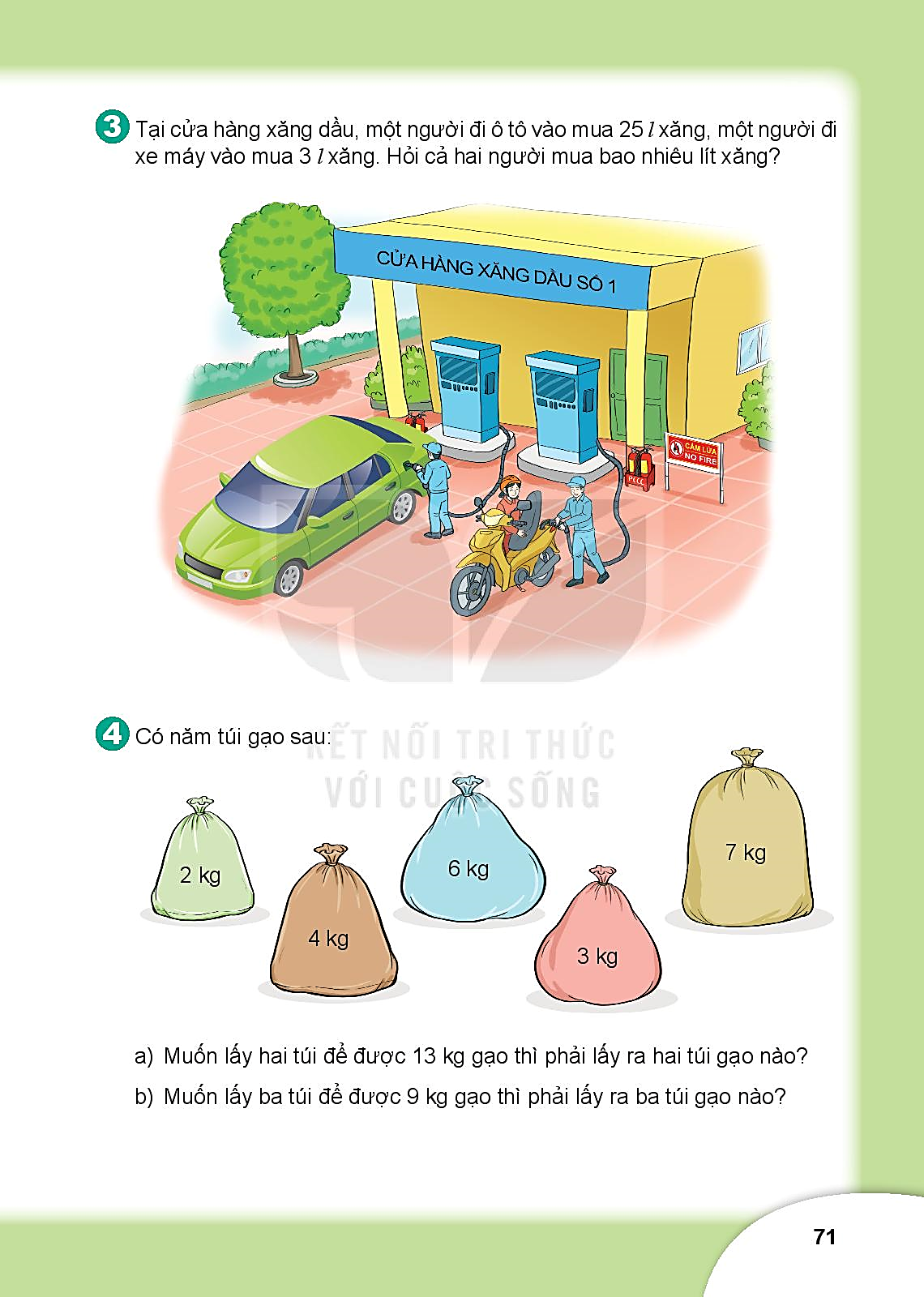 Có năm túi gạo sau:
4
7kg
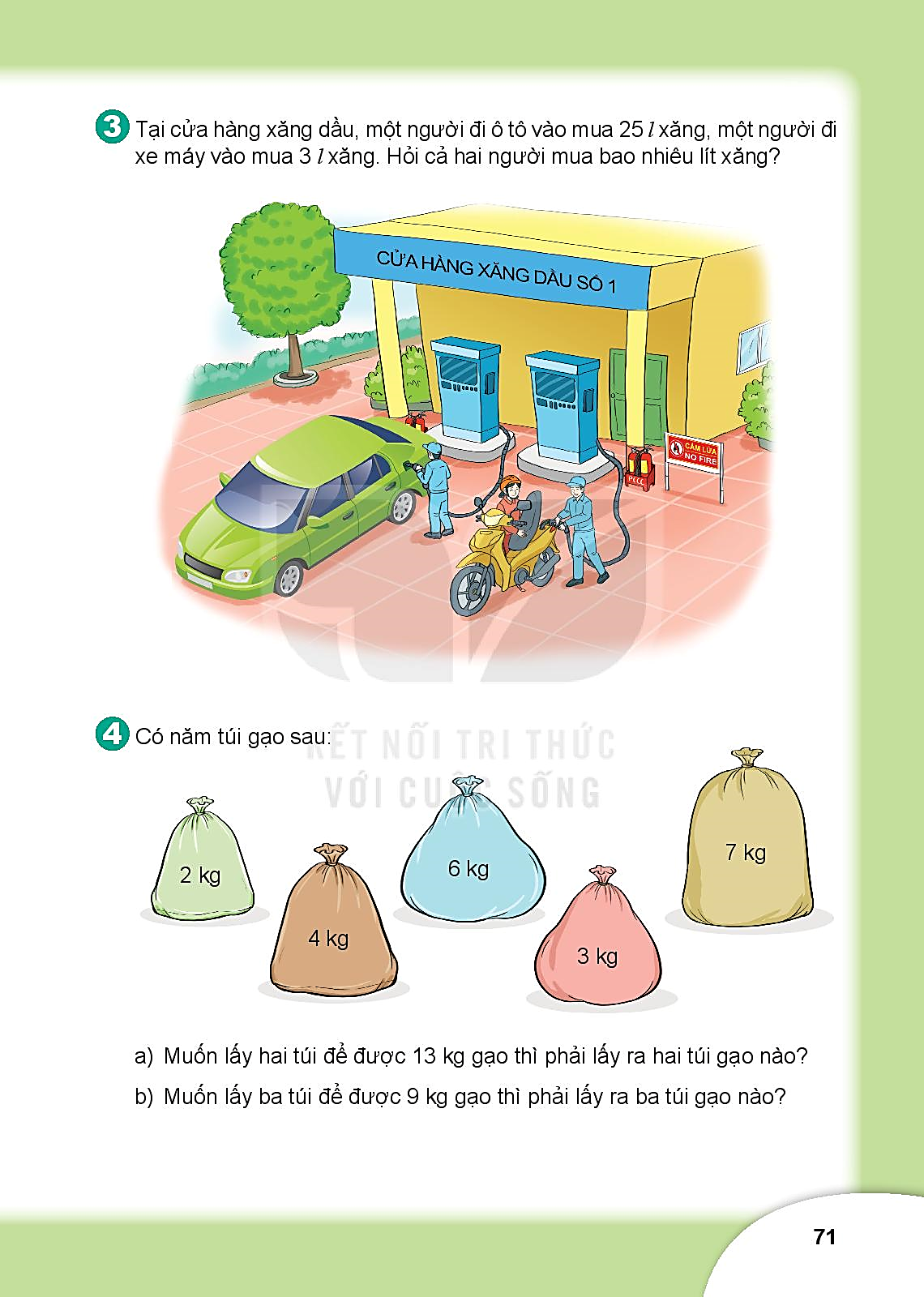 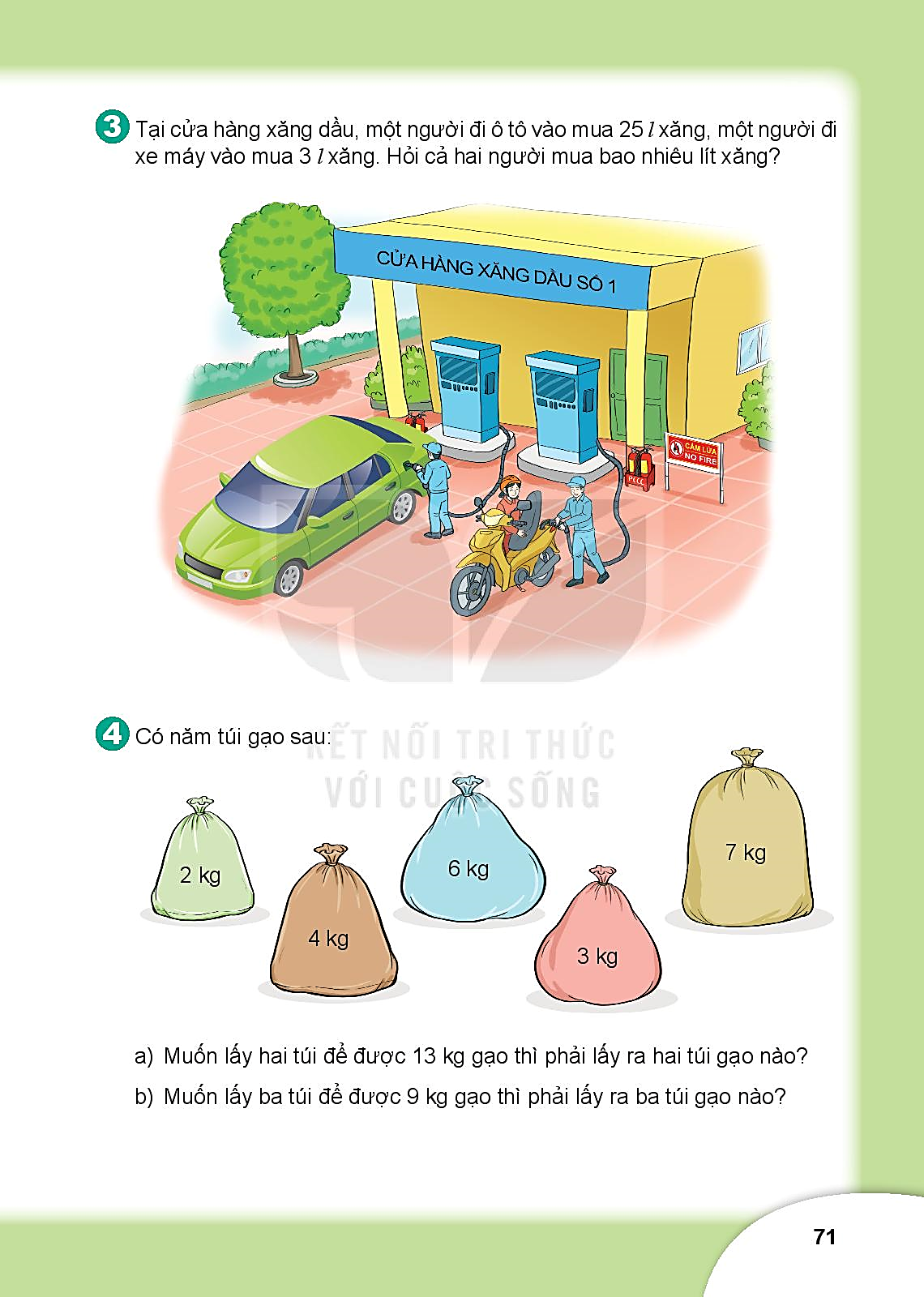 6kg
2kg
4kg
3kg
a) Muốn lấy 2 túi gạo để được 13kg gạo thì phải lấy 2 túi gạo nào?
6kg
7kg
+                =     13kg
b) Muốn lấy 3 túi gạo để được 9kg gạo thì phải lấy 3 túi gạo nào?
2kg
4kg
3kg
+                   +                =   9kg